Информатика и ИТ
7
класс
Действия с 

информацией
План урока:
1
Информационные процессы;
Понятие объекта;
Типы действий над информацией;
Виды информации;
Свойства информации.
[Speaker Notes: Понятие информации;
Информатика как наука;
Первоначальные и основные понятия информатики;
Задачи Информатики;
Основные направления науки]
Информационные процессы
До сегодняшнего дня из жизни школьных
предметов вы получили  информацию, которую необходимо было сохранить для дальнейшего использования в тетради или в альбоме, в виде текста,  чертежа или рисунка. Некоторую часть информации вы запомнили, другую, используя тетрадь, записали  и при необходимости можете ею воспользоваться.
Информационные процессы
С годами накопленная информация углубляется
и расширяется, дополняя ваши знания о предметах или процессах. Вы ознакомились с такими действиями как создавать, собирать, искать, хранить, передавать, принимать, измерять, использовать, обрабатывать, копировать, воспринимать, запоминать, преобразовывать, распространять, делить на части, упрощать, объединять, формализовать, кодировать, разрушать и т.д.
Информационные процессы
Все процессы, связанные с определенными операциями в работе с информацией,
 называются 
информационными процессами.
Информационный процесс —
 это любые действия, 
выполняемые с информацией.
Понятие объекта
Обычно объектом называют вещь, на которую направлено внимание человека событие, процесс, операция, свойство или отношение.
В информатике предметы, процессы, явления материального или нематериального свойства, рассматриваемые с точки зрения их информационных свойств, называют информационными объектами.
Понятие объекта
Объекты
Материальные
Нематериальные
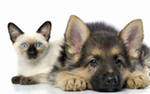 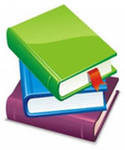 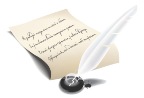 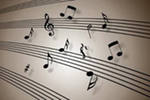 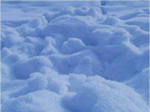 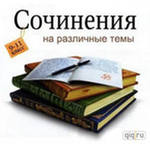 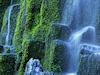 Понятие объекта
Объекты – предметы;
Объекты – явления;
Объекты – процессы.
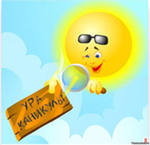 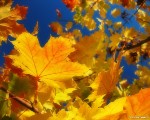 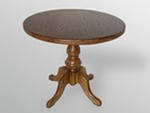 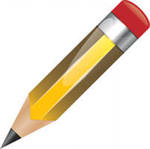 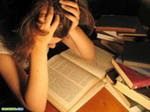 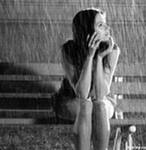 Типы действий с информацией
Обработка
Поиск
Использование
Хранение
Информационная защита
Передача
Поиск информации
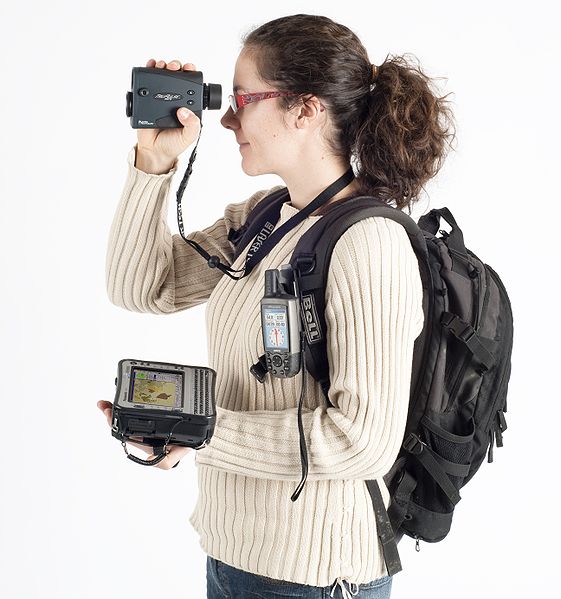 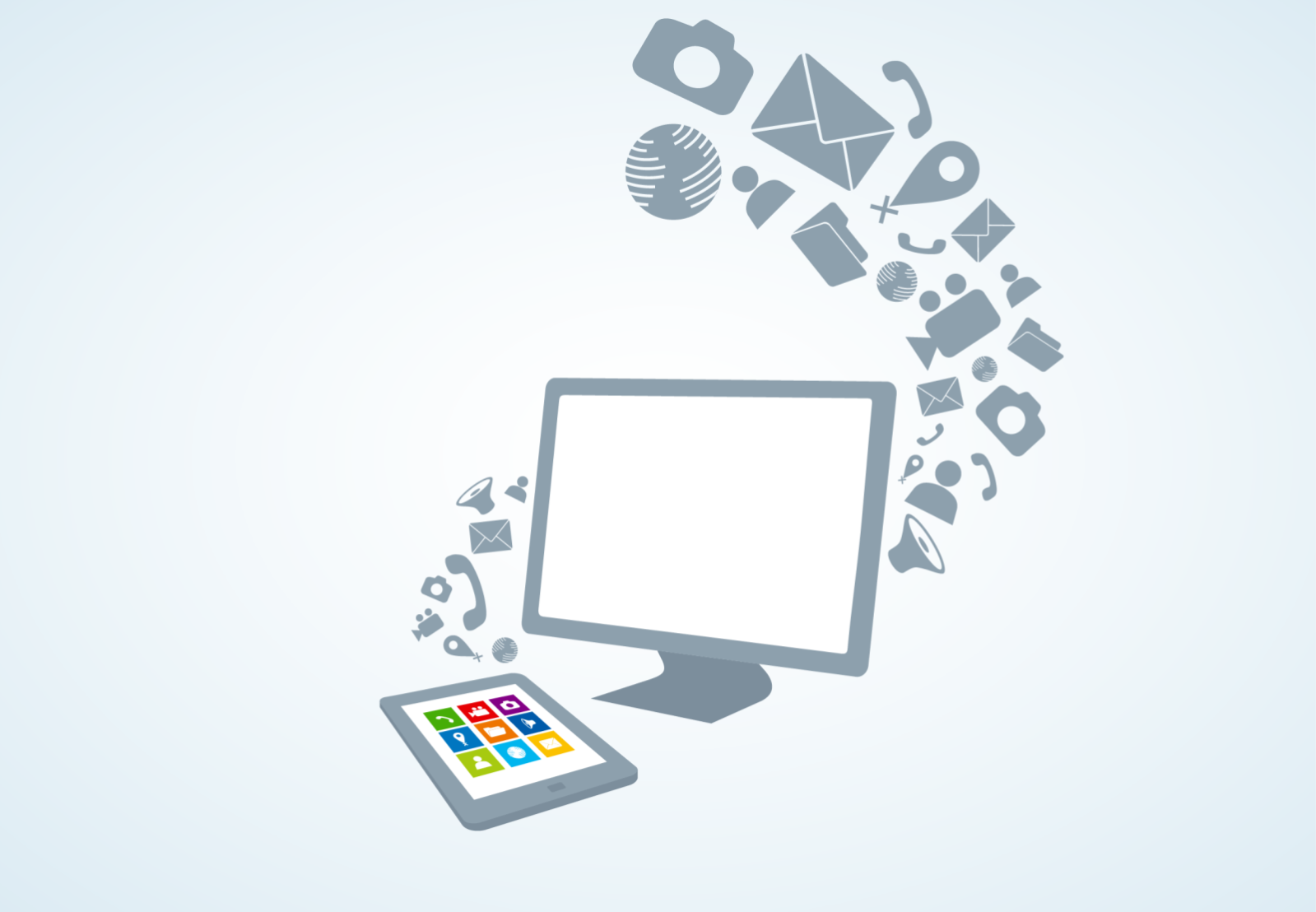 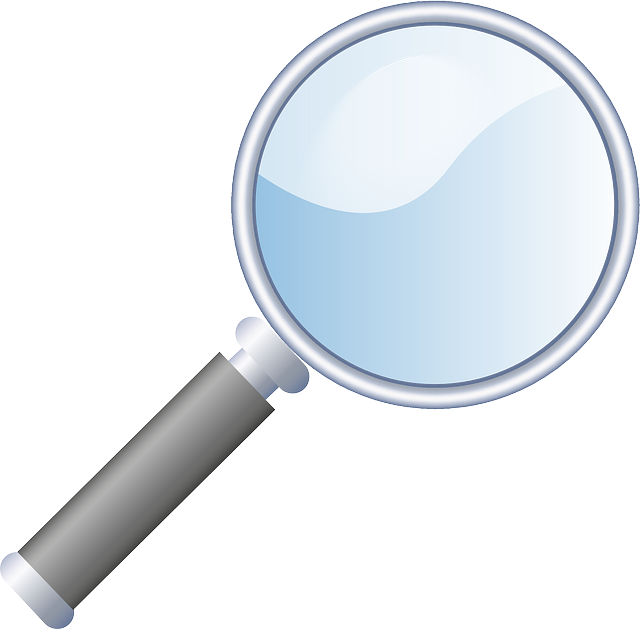 Поиск информации
Основная цель поиска — фильтрация, разделить полезную и нужную информацию 
от «информационного мусора».
Хранение информации
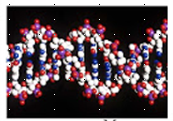 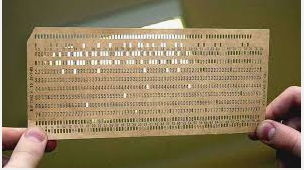 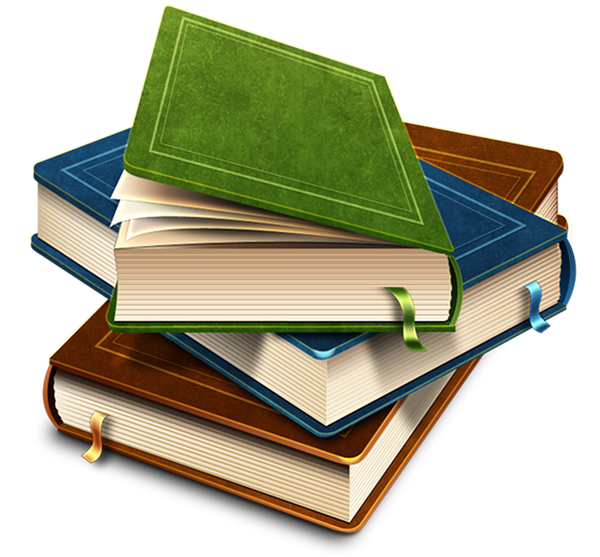 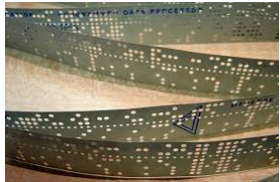 Хранение информации
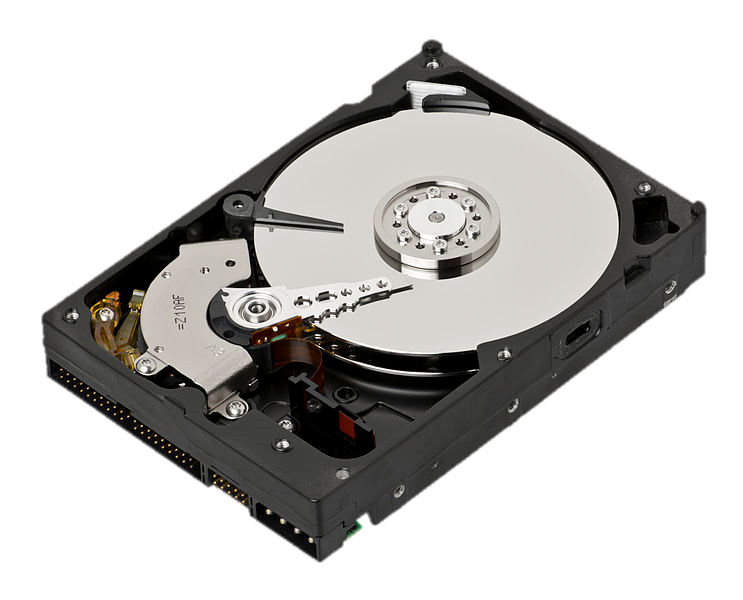 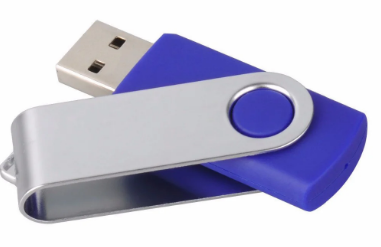 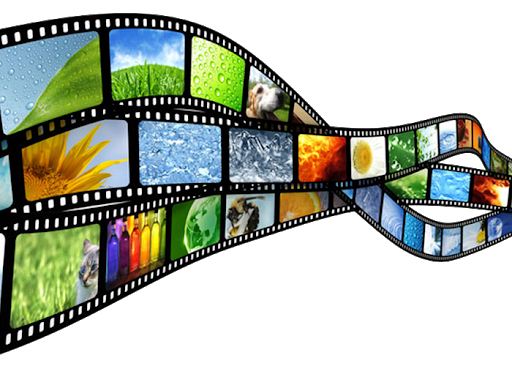 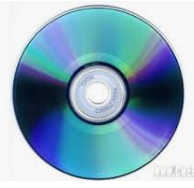 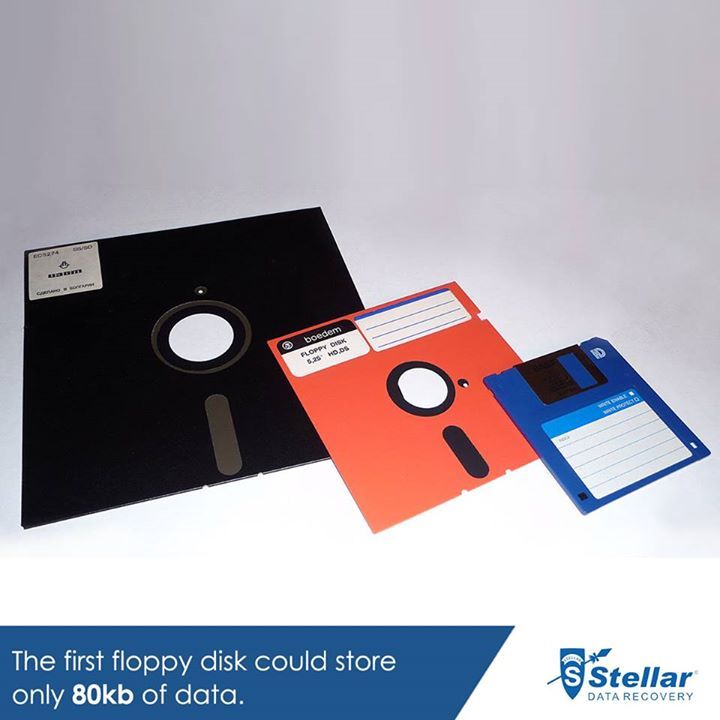 Обработка информации
Выполнение какого-либо действия с одной информацией для получения другой
информации.
Означает выполнение необходимых
операций над одним информационным объектом и его преобразование в другой объект.
Обработка информации
Делится на два вида:
обработка информации изменением содержания в целях получения новой информации;
обработка информации, не изменяя содержания, в целях
изменения вида информации.
Обработка информации
?!
Входная информация – это информация, которую получает человек или устройство.
   Выходная информация – это информация, которая получается после обработки человеком или устройством.
Примеры обработки информации:
Примеры обработки информации:
Передача  информации
Передача информации – это целенаправленный процесс, в результате которого информация передается от одного объекта к другому.
помехи
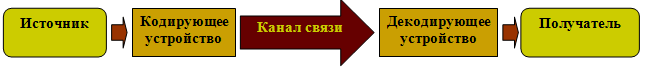 Передача информации
защита от помех
Кодирующее устройство необходимо для преобразования информации в форму, удобную для передачи.
помехи
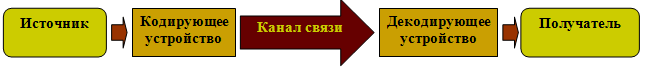 Передача информации
защита от помех
Декодирующее устройство преобразует информацию в форму, понятную получателю.
    В процессе передачи информация может утрачиваться, искажаться. Это происходит из-за различных помех, как на канале связи, так и при кодировании и декодировании информации.
Защита информации
Для защиты информации используют различные способы защиты:

контроль доступа; 

разграничение доступа; 

дублирование каналов связи; 

криптографическое преобразование информации с помощью шифров.
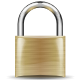 Защита информации
Виды информации
Cигналы
Непрерывные
(Аналоговые)
Дискретные
(Цифровые)
Непрерывная (Аналоговая) информация
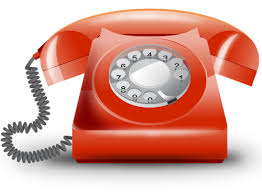 Непрерывно воздействующая на человека информация называется
аналоговой информацией. Состояние погоды или время - это пример непрерывной информации.
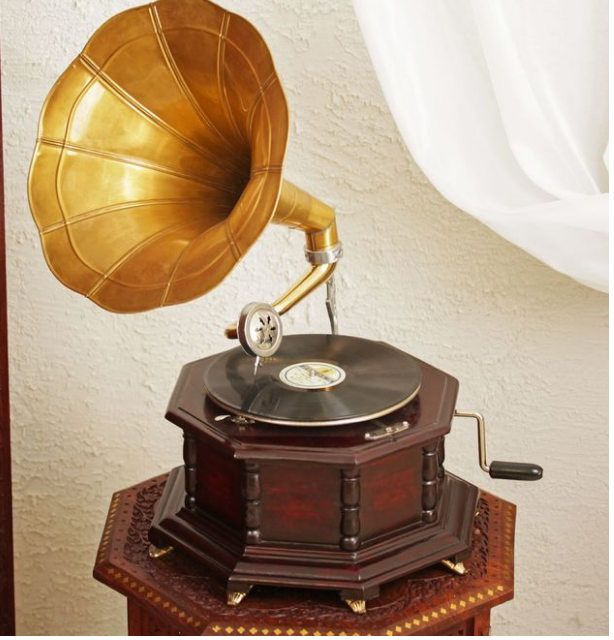 Дискретная (Цифровая) информация
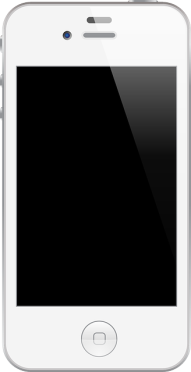 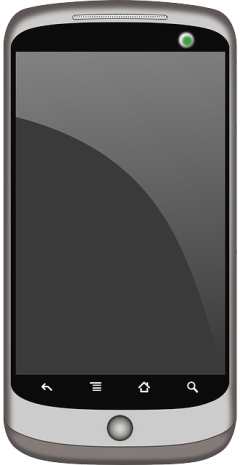 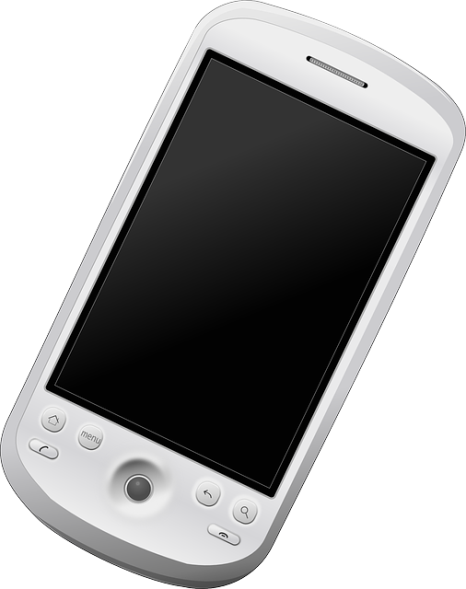 Прерывистый вид информации называется дискретной
Информацией.
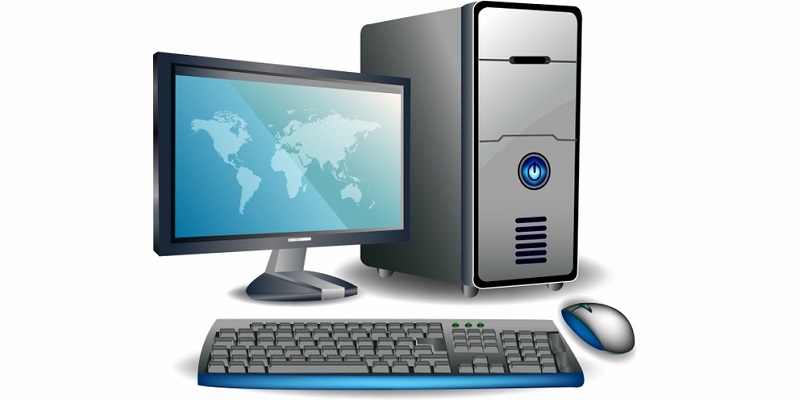 Свойства информации
Ценность
Полнота
Достоверность
Объективность
Доступность
Понятность
Ценность (Актуальность) информация
- способность информации (быть ценной) соответствовать нуждам  потребителя в нужный момент времени;
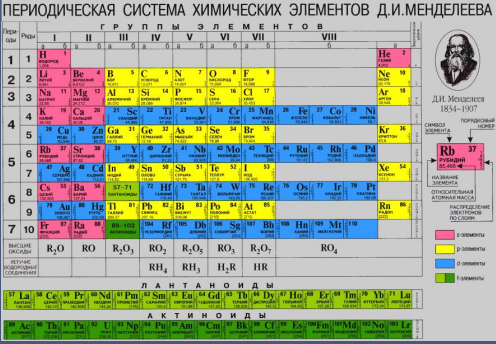 Полнота информация
— свойство информации исчерпывающе (для данного потребителя) характеризовать отображаемый объект или процесс;
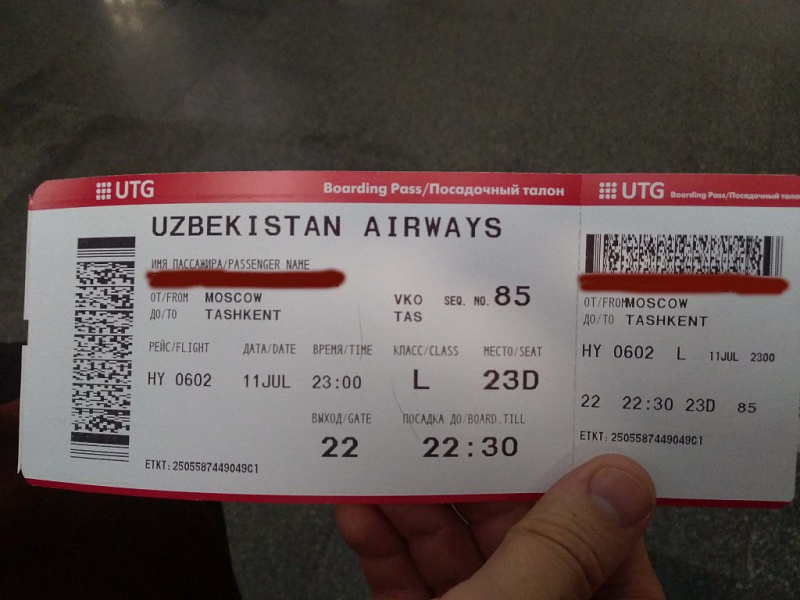 Достоверность  информация
— свойство информации не иметь скрытых ошибок. Достоверная информация со временем может стать недостоверной, если устареет и перестанет отражать истинное положение дел;
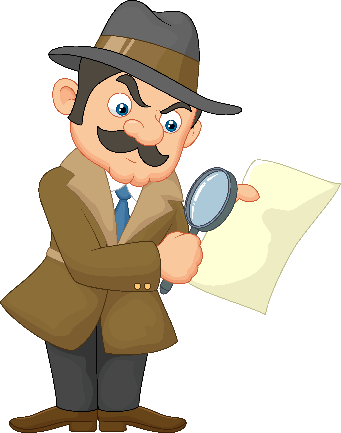 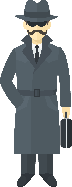 Дезинформация — заведомо ложная информация.
Объективная информация
— общая для всех информация, не зависящая 
от мнения или суждения кого-либо. Данный вид информации можно получить при помощи измерительных приборов.
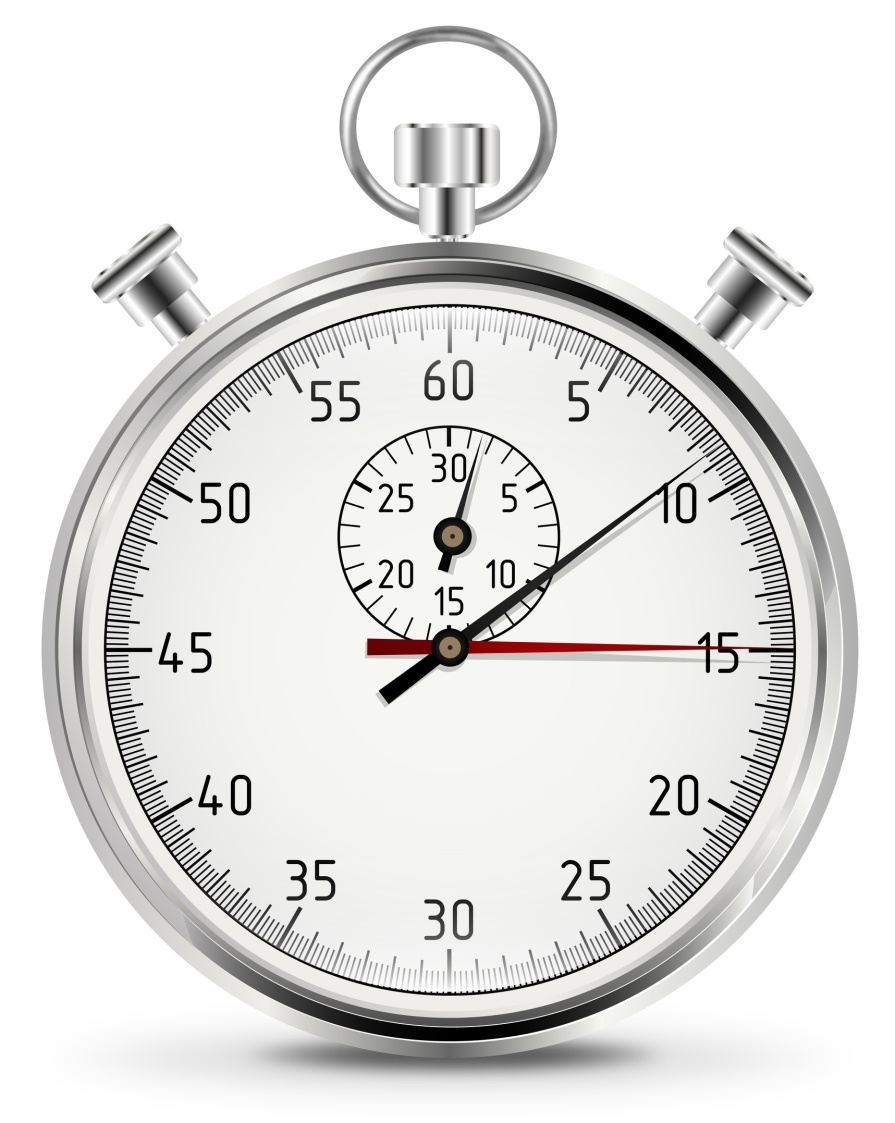 Доступность информация
— свойство информации, характеризующее возможность ее получения данным потребителем;
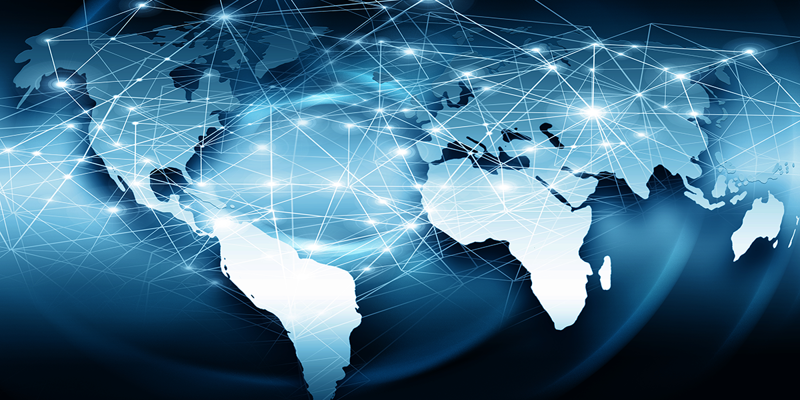 Понятность  информация
- свойство, характеризующее выраженность на  понятном языке для получателя
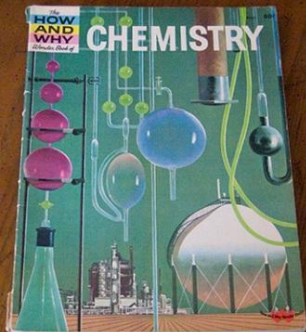 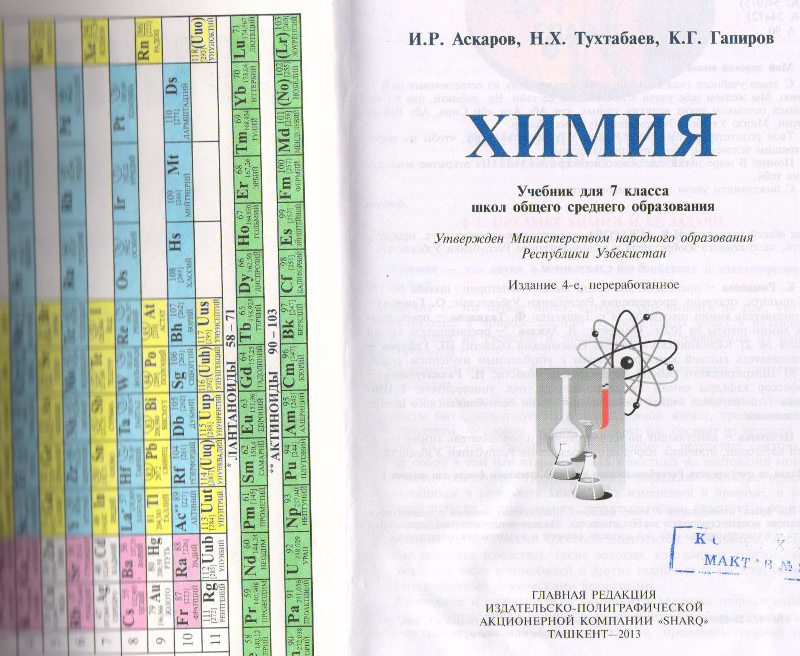 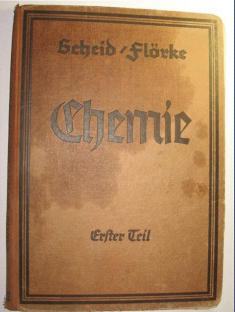 Закрепление
Закрепление
Закрепление
Угадайте правило обработки данных исполнителем:
16
1, 4, 9, …,25
 128, 64, 32, …, 8
 1, 2, 3, 5, …, …, 21
 10 (50) 15
      17 (…) 20
16
8
13
74
Закрепление
Прочитайте страницы учебника 9-16.
Выполните задания 3, 4, 5 со страниц 
     16-17 учебника.
Задание для самостоятельной работы:
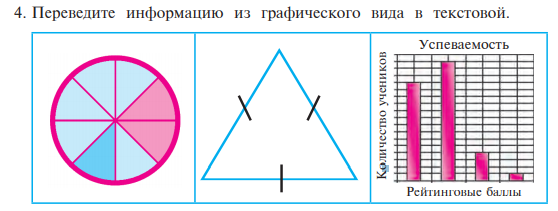 Задание для самостоятельной работы:
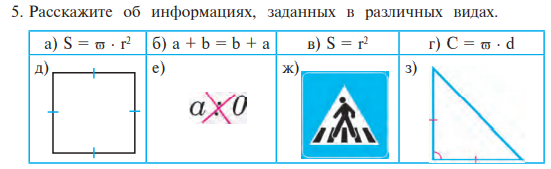